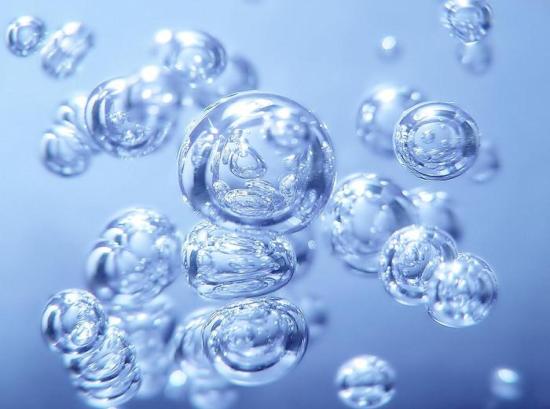 «Воздух»
Составила: Шахова Любовь Валерьевна, 
воспитатель ГБДОУ д/с №79, Фрунзенского района 
Санкт-Петербурга
Голубое небо – это толстый слой воздуха, освещенный солнцем.
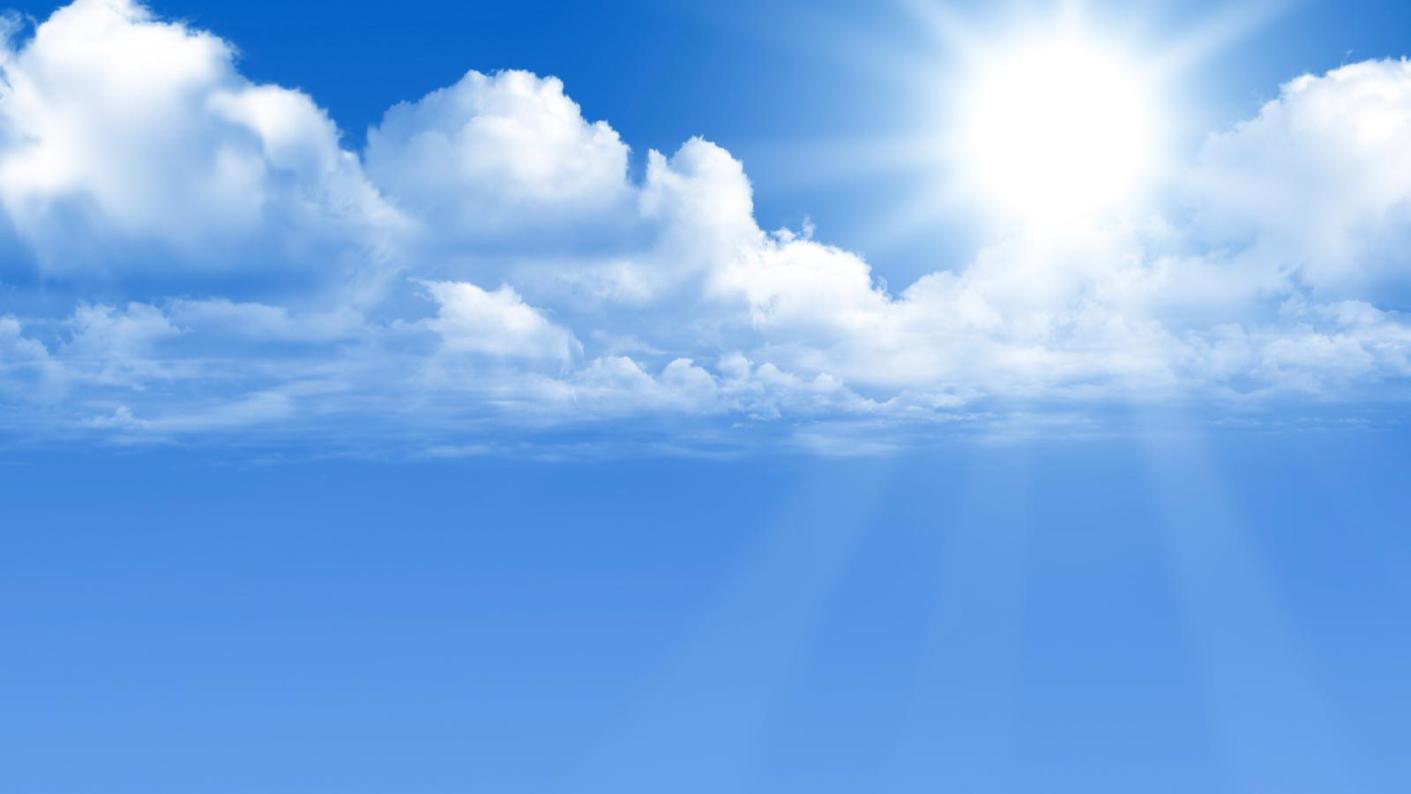 Воздух - это удивительная оболочка вокруг нашей Земли.Учёные называют её атмосферой.
Воздух необходим для жизни
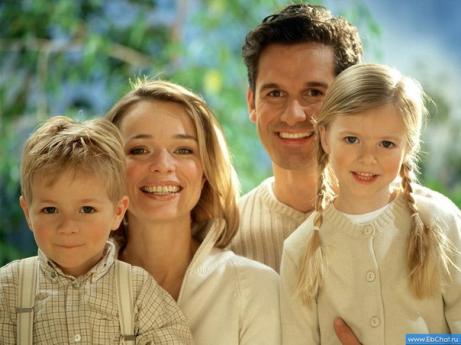 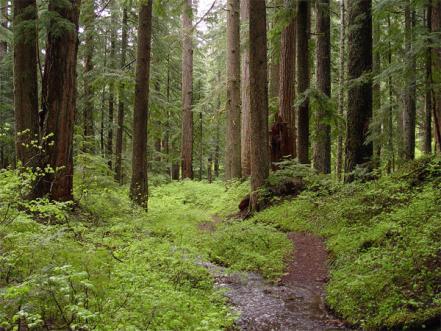 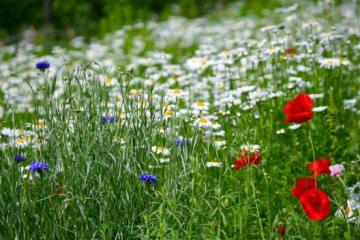 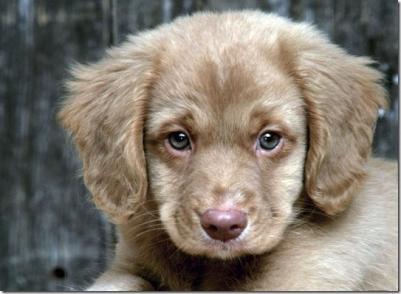 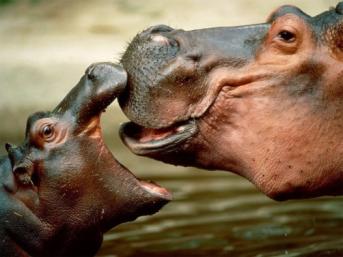 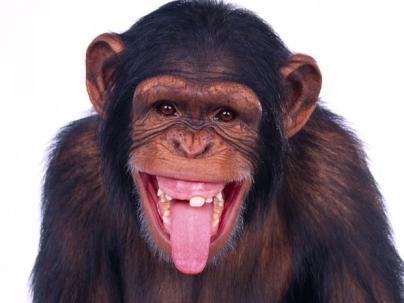 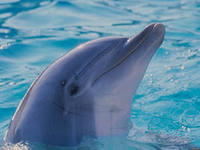 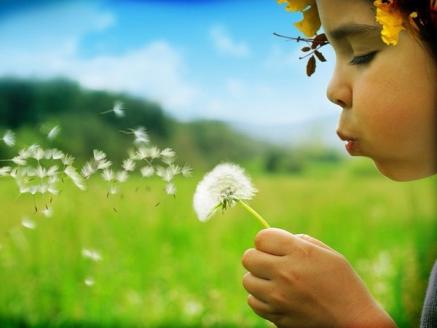 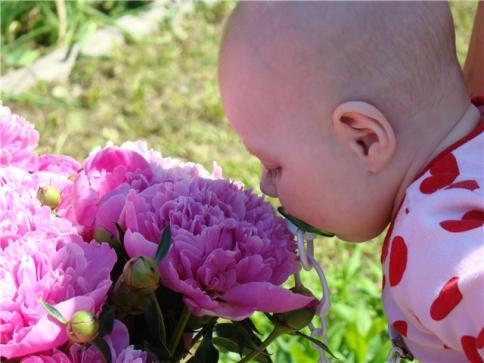 Благодаря воздуху мы:
Дышим
  Слышим
            Говорим, поём
                  Чувствуем запахи
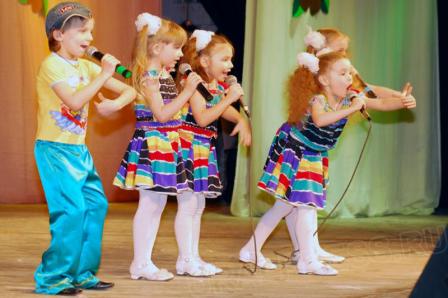 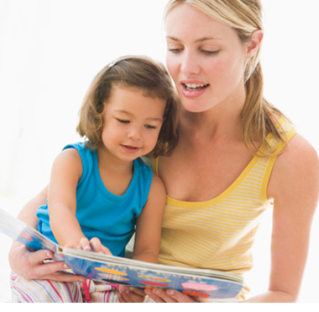 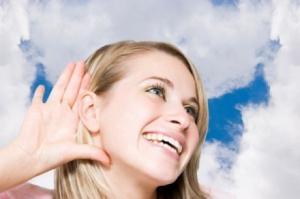 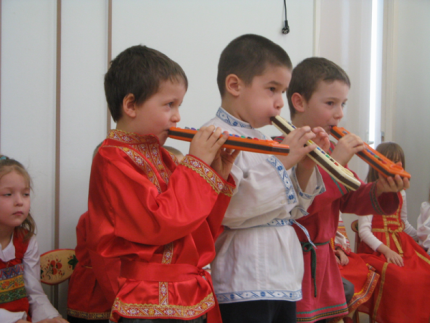 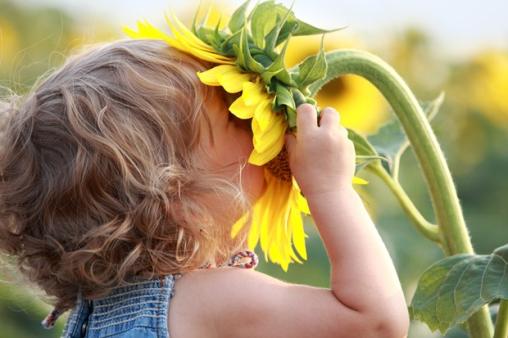 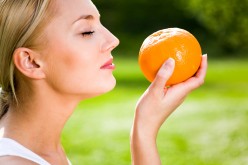 Как люди используют воздух
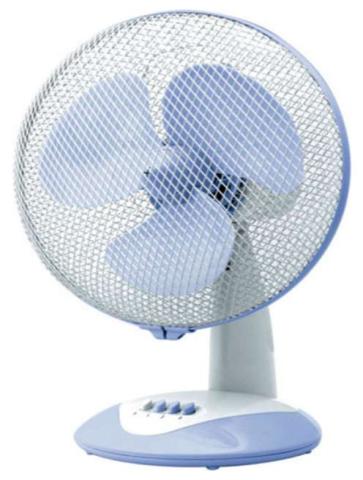 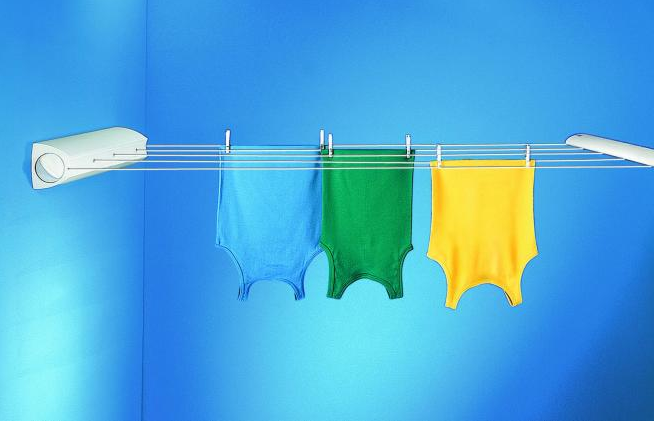 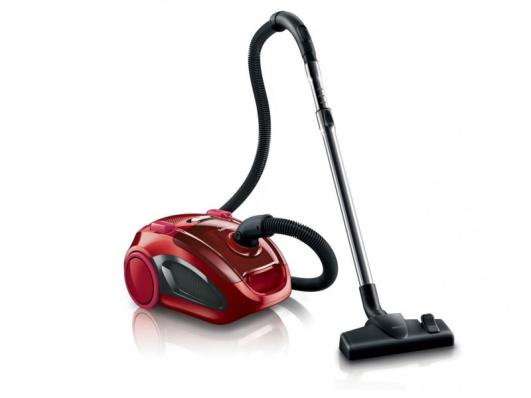 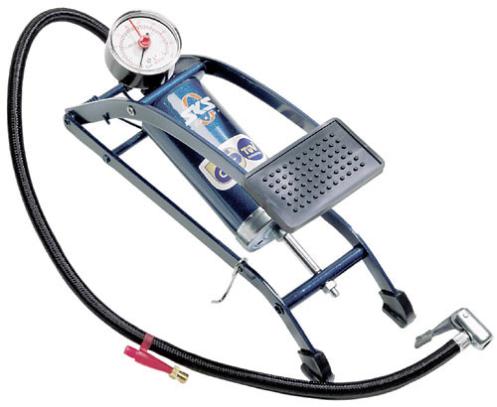 Как люди используют  воздух
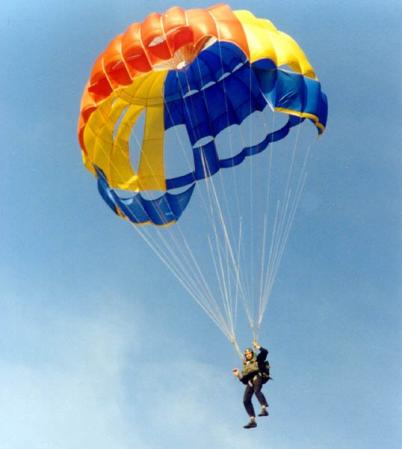 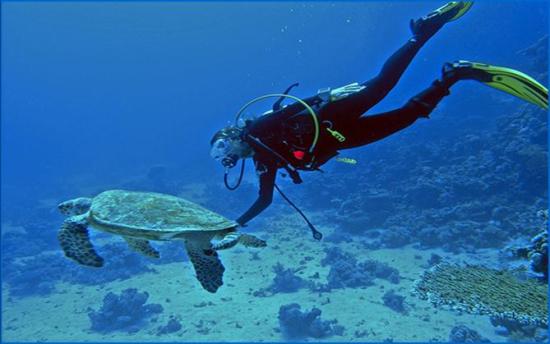 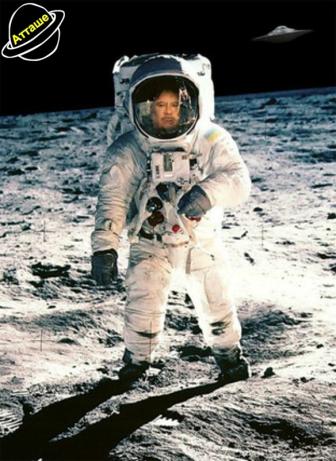 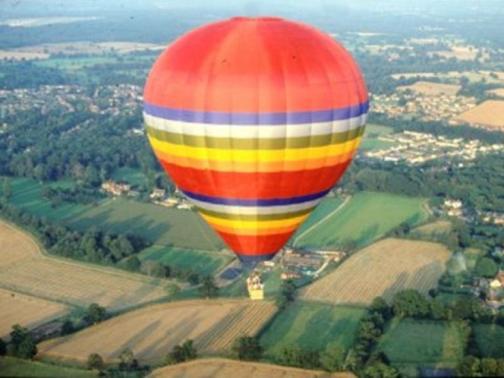 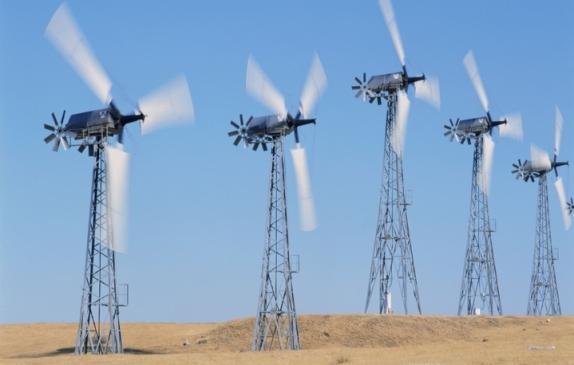 Как дети используют воздух
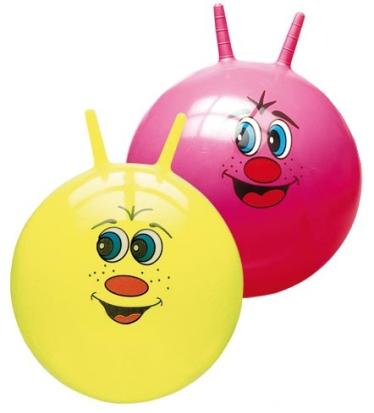 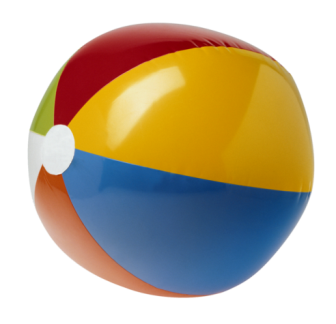 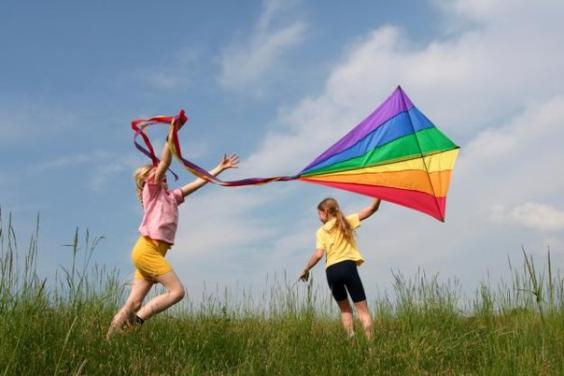 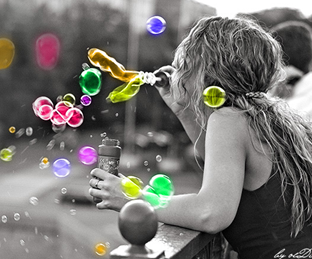 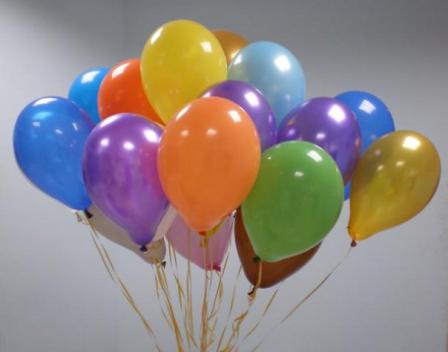 Деревья и растения  очищают воздух.
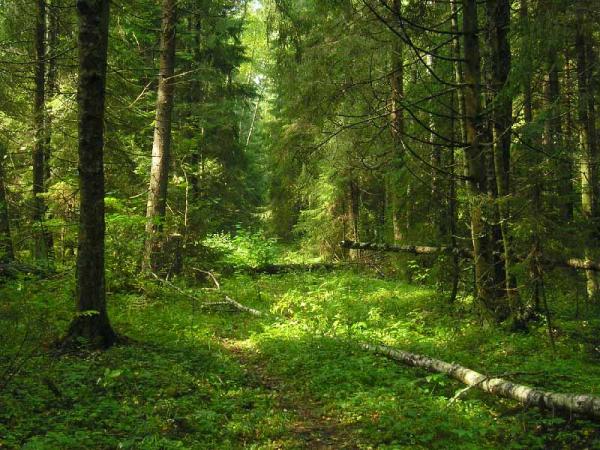 Окружающий воздух загрязняется людьми.
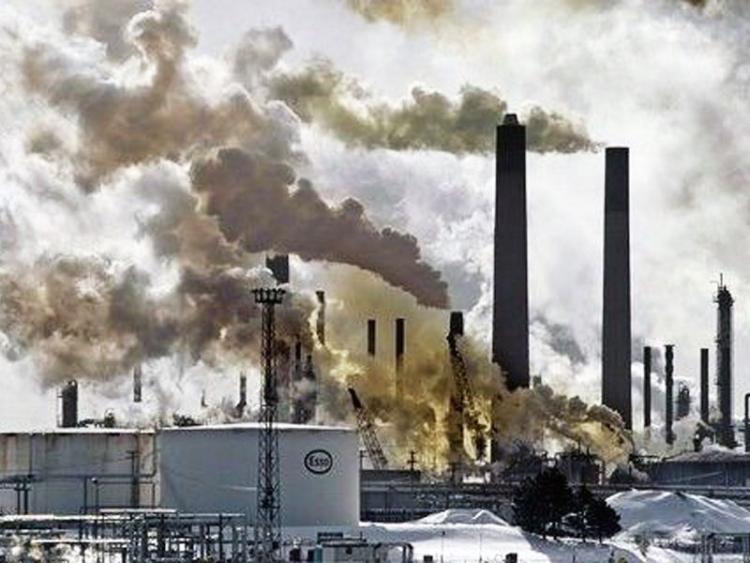 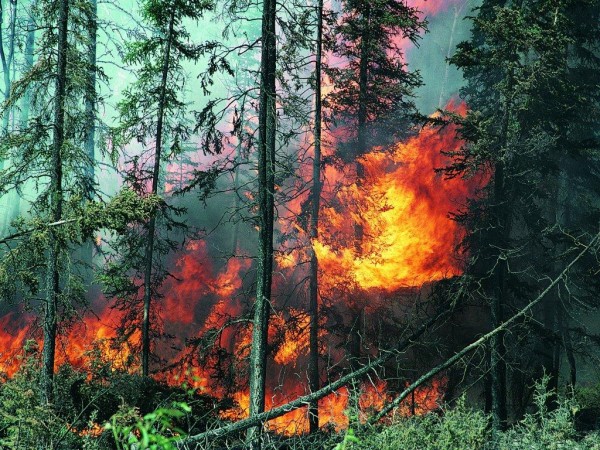 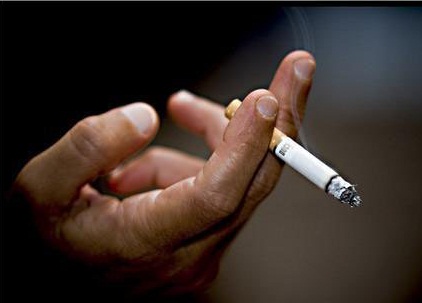 Планета в ваших руках
Спасибо за внимание